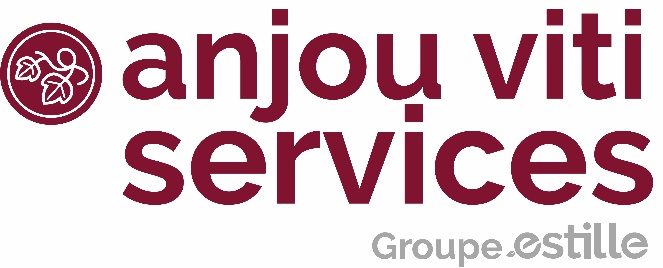 Anjou Viti Services, entreprise d’insertion filiale du Groupe Estille, basée à Murs-Erigné (49) assure des prestations de services viticoles et vinicoles.
OFFRE D’EMPLOI
Chef d’Equipe en Viticulture (H/F)
Dans le cadre de son développement, Anjou Viti Services, recherche un ou une chef d’équipe en viticulture pour encadrer, accompagner et former des salariés en parcours d’insertion professionnelle.
LE PROFIL 

Vous avez une parfaite maîtrise de tous les travaux d’exploitation viticole et une expérience significative sur un poste similaire


Dans votre bagage, nous aimerions trouver :
Une parfaite maîtrise des techniques d’exploitation du vignoble : taille, ébourgeonnage, palissage, vendanges, …)
De l’autonomie, de la réactivité et de l’adaptabilité
Une connaissance du pilotage d’une équipe d’environ 6 personnes
Un excellent relationnel, une capacité d’écoute et le sens du service
De la sensibilité aux problématiques de l’inclusion et du développement durable
LES MISSIONS
Animer, contrôler et organiser le travail d’une équipe de plusieurs personnes

Accompagner les salariés en parcours d’insertion dans leur formation et leur montée en compétences
Assurer une prestation viticole pour l’essentiel (l’entreprise réalise aussi quelques prestations extra-viticoles comme maraîchage, épuration semences et céréales …) sur plusieurs sites

Contribuer à la qualité de la relation avec le client – être le garant de la qualité des chantiers
Poste à pourvoir en septembre

Candidature (CV+LM) à transmettre  
par mail à :
contact@anjou-viti-services.fr 

ou par courrier à :
Anjou Viti Services
9 ZA de l’Eglantier
49610 MURS ERIGNE
Poste basé à Murs-Erigné (49) à pourvoir en septembre dans le cadre d’un CDI. Permis B exigé,

Convention Collective:  7025 – CCN des entreprises de travaux et  services agricoles, ruraux et forestiers – ETARF du 8 octobre 2020,

Salaire horaire en fonction de l’expérience, minimum 13€ brut de l’heure - panier 5 €/jour
Mutuelle de base prise en charge à 50% (15,23 € actuellement)